A LoRa Wireless Mesh Networking Module forCampus-Scale Monitoring
Kai-Hsiang Ke, Qi-Wen Liang, Guan-Heng Chen, Guan-Jie Zeng, Kai-Lin Cheng, Chia-Min Su, Jun-Han Lin, Huang-Chen Lee* 
National Chung-Cheng University
Presenter:Jonathan
1
Outline
What’s LoRa?
LoRaWAN Architecture
Preliminary Design
Package Delivery Ratio (PDR) Results
Conclusion
My Research Ideas
Problem definition, and the importance of this problem.
Survey of previous solutions, and why you want to propose a new solution.
Architecture of your system
Performance measurement
Conclusions and future work
2
What’s LoRa
LoRa® (Long Range) is the wireless modulation to create the long range communication.
LoRaWAN use Unlicensed Band
LoRa network advantages:
Long range
Low power Consumption
3
Star Topology
Gateway
Endnode
4
Mesh Topology
Advantage
Increase the range
Disadvantage
Add complexity
Reduce Battery lifetime
5
LoRaWAN Architecture
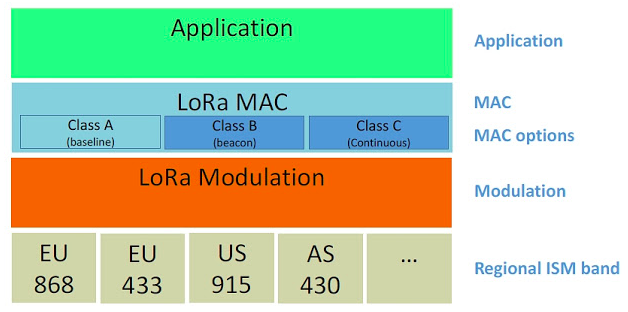 6
Class A
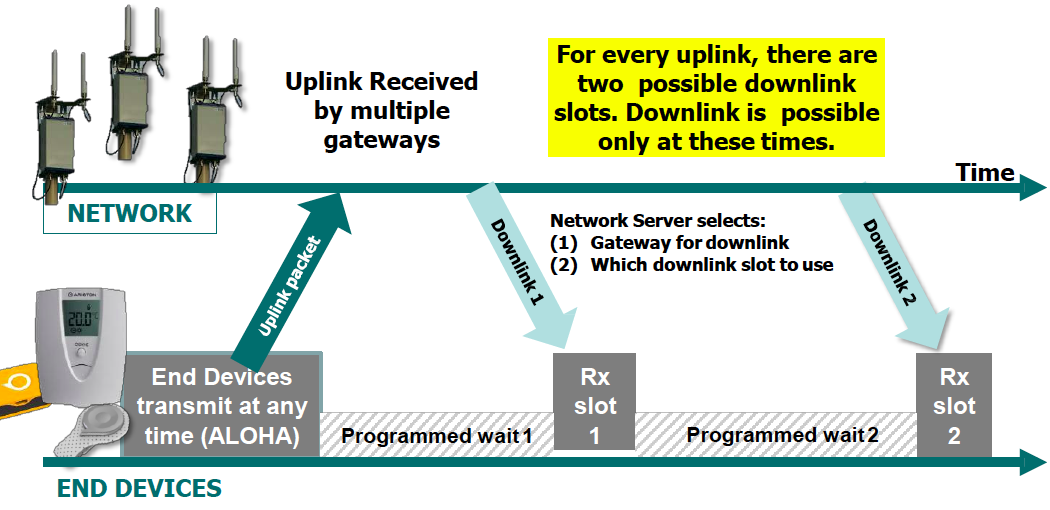 7
Class B
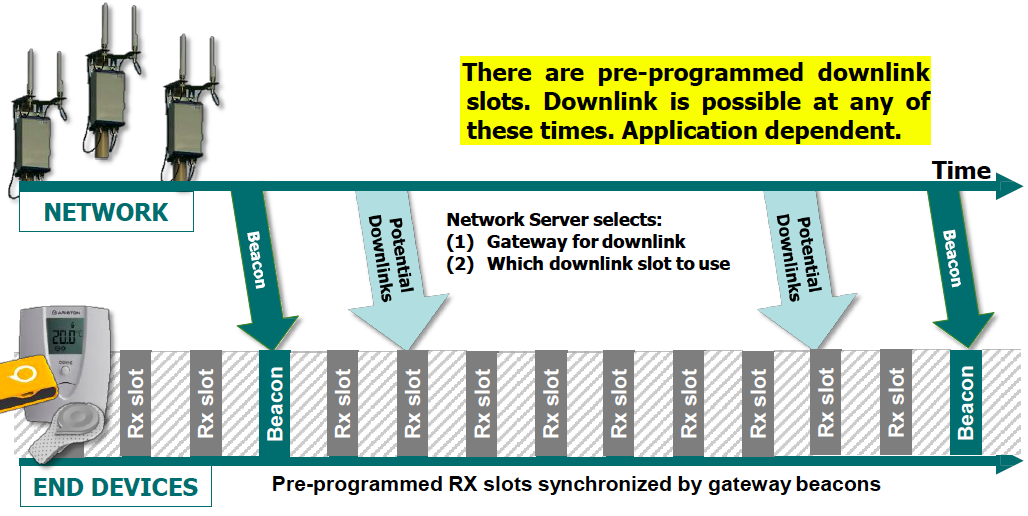 8
Preliminary Design
Gateway will broadcast beacons to invite other LoRa nodes to join the network.
LoRa nodes set the gateway as its network parent.
 Gateway may query data from his children LoRa nodes, and the data messages reported from the LoRa node will act as a beacon for other nearby nodes .
9
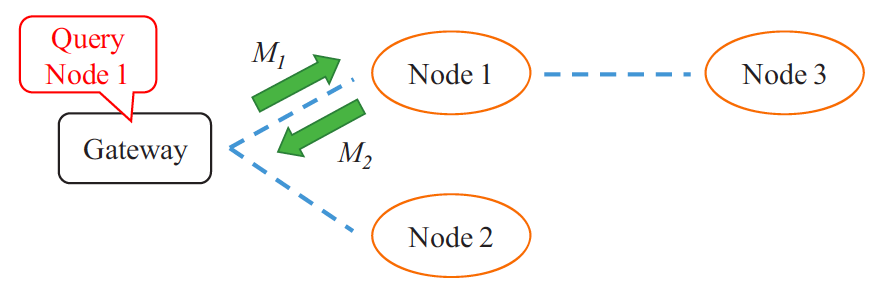 Node 1 has joined the network and set the Gateway as its parent.
Gateway query Node 1.
Node 3 overhears the message M2 and joins the network by setting its parent as Node 1.
10
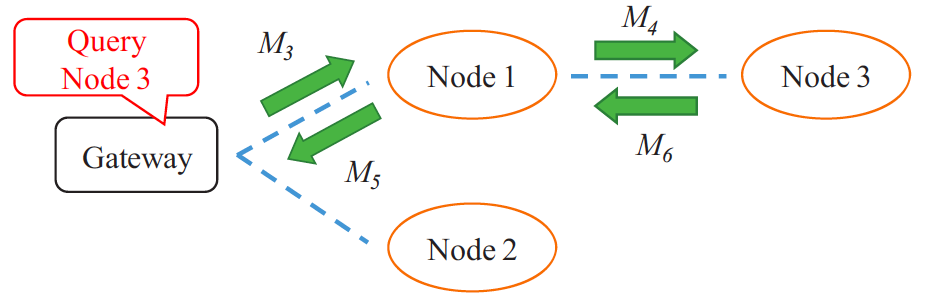 Gateway query Node 3 by using message M3, M4, M5 and M6.
Based on this method, the gateway can query data on all the nodes.
11
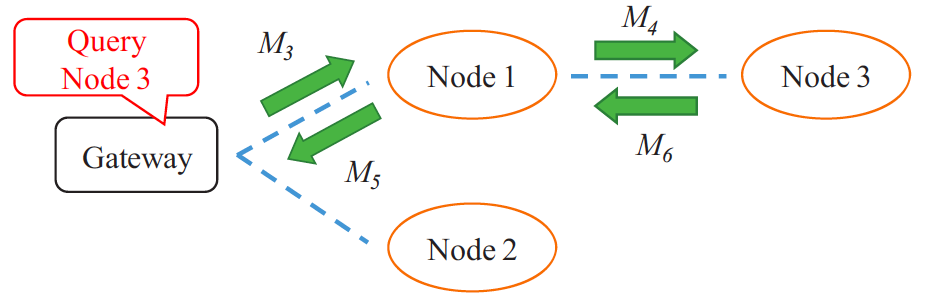 M5
M6
12
Network Topology snapshot
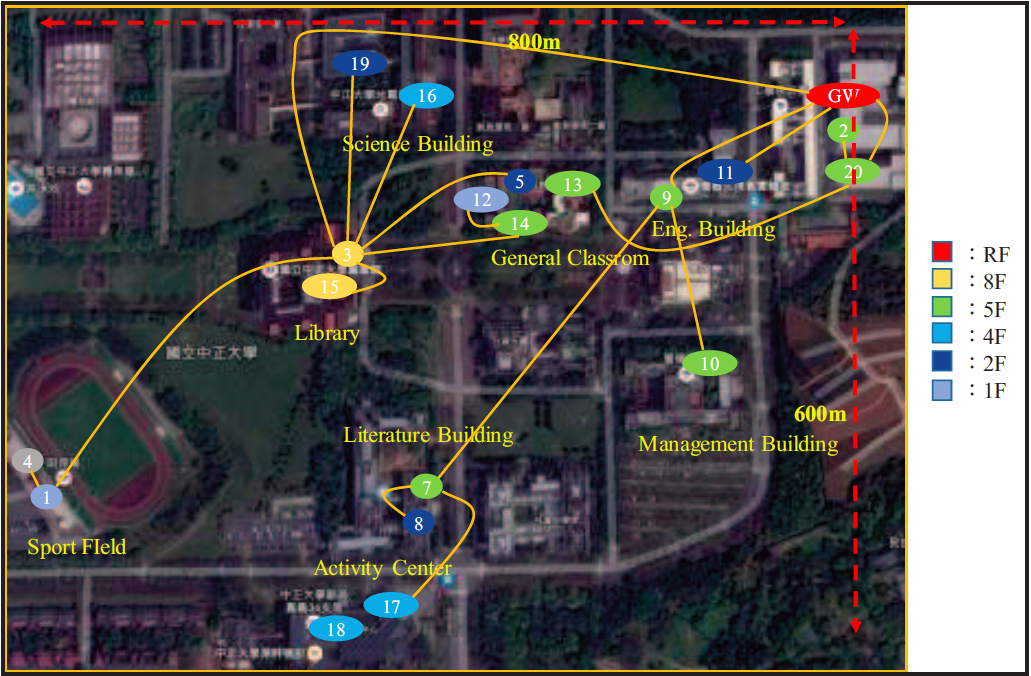 13
GW and Node deploy in experiment
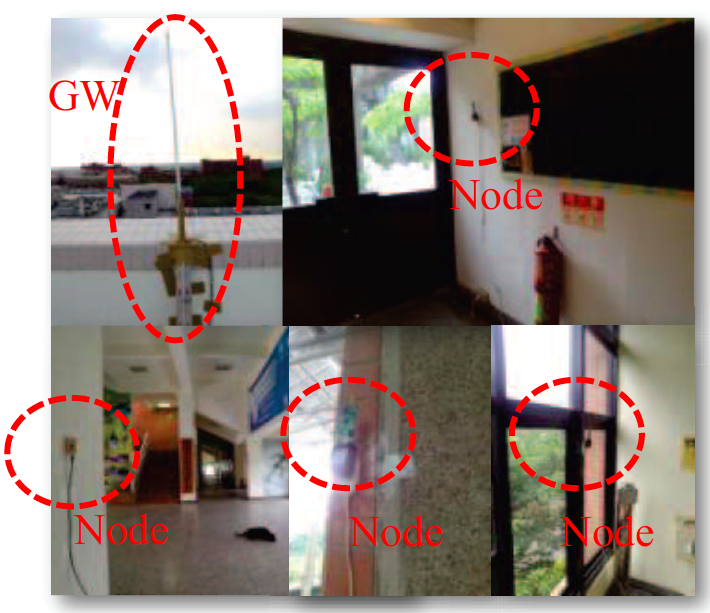 14
Package Delivery Ratio(PDR) Results
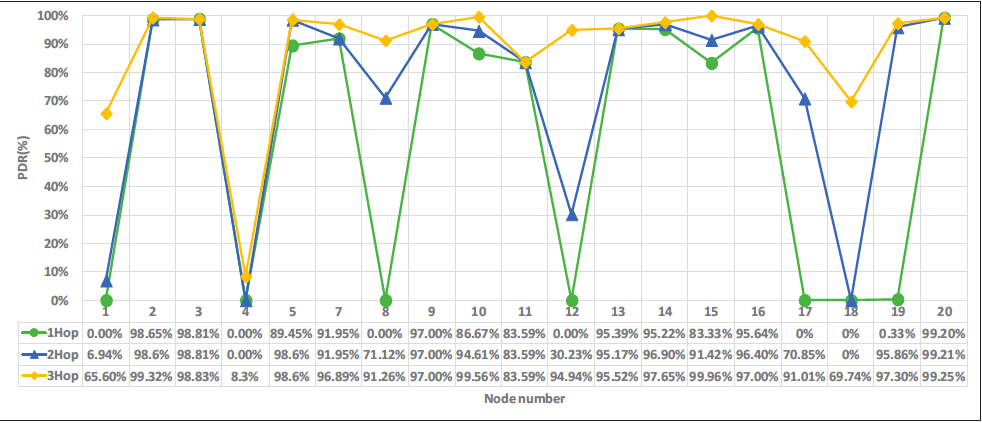 1 Hop indicates node can only connect to GW with one hop.
15
Package Delivery Ratio(PDR) Results
1 hop indicates node can connect to the GW with one hop, which can be considered as star-topology.
 For example,  PDR of Node 12 at 1 hop is 0%, 30.23% at 2 hops and 94.94% at 3 hops.
The average PDR of all devices for 1 hop is 58.7% and 3 hops is 88.49%.
16
Conclusion
This experiment demonstrates that proposed solution can significantly increase PDR without deploying an additional gateway.
AODV(ad-hoc on-demand distance vector) Routing Protocol
17
[Speaker Notes: 1.Routing protocol is not sure
2. AODV (ad-hoc on-demand distance vector)]
My Research Ideas
Problem definition, and the importance of this problem.
Survey of previous solutions, and why you want to propose a new solution.
Architecture of your system.
Performance measurement.
Conclusions and future work.
18
Problem definition
The indoor LoRa devices may not to communicate with a nearby gateway.
Physical obstacles can attenuate wireless signal strength and result in data losses.
In the future, many LoRa devices will install indoor. If LoRa signal strength is not good and data losses very often, and devices are not very practical.
19
My Research Ideas
Problem definition, and the importance of this problem.
Survey of previous solutions, and why you want to propose a new solution.
Architecture of your system.
Performance measurement.
Conclusions and future work.
20
Survey of previous solutions
Today’s presentation is survey of previous solutions. 
It is new problem so there are not many solutions to reference.
Why node can use at most 3 hops to deliver data to gateway?
I try to use Cluster Tree to implement
LoRa Cluster Tree network, this maybe can
 improve some LoRa devices’ power 
consumption.
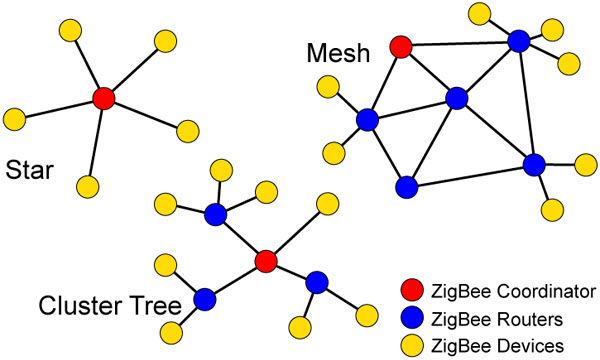 21
My Research Ideas
Problem definition, and the importance of this problem.
Survey of previous solutions, and why you want to propose a new solution.
Architecture of your system.
Performance measurement.
Conclusions and future work.
22
Architecture of my system
Reference to Zigbee Cluster Tree network.
LoRa Gateway
LoRa Router
LoRa Enddevices
23
My Research Ideas
Problem definition, and the importance of this problem.
Survey of previous solutions, and why you want to propose a new solution.
Architecture of your system.
Performance measurement.
Conclusions and future work.
24
Performance measurement
PDR Result of Dearpartment of CSIE  with 1 Hop
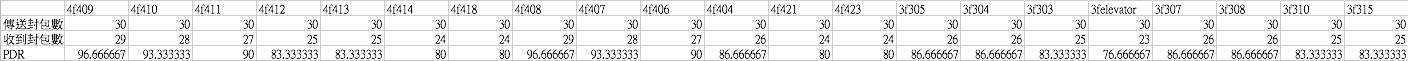 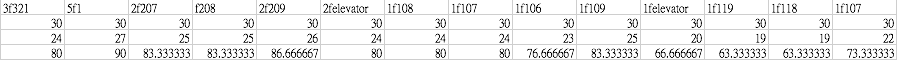 25
Performance measurement
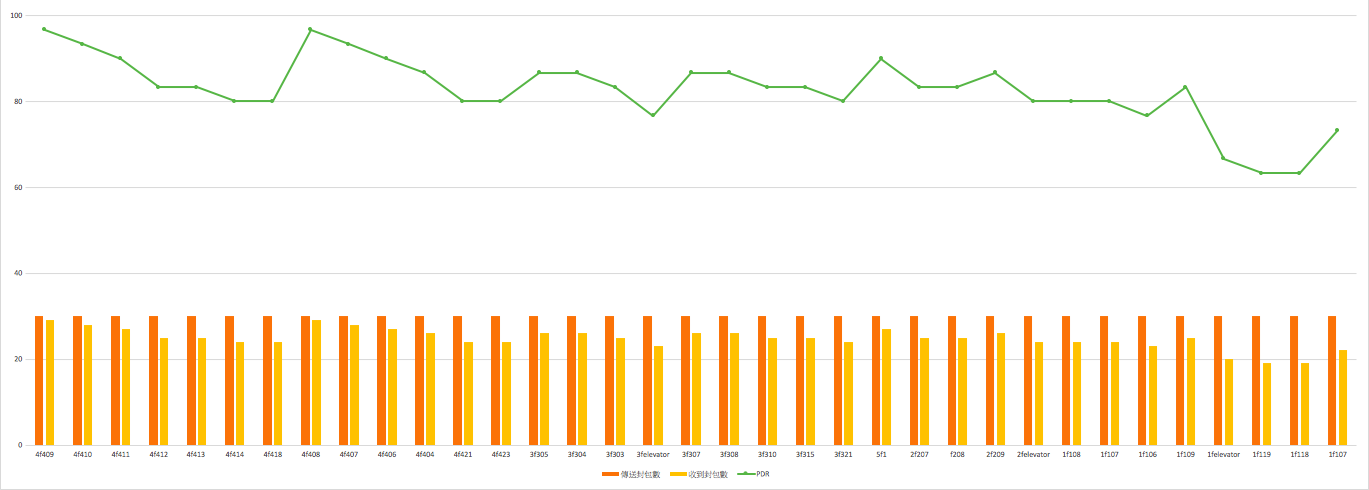 PDR Result of Dearpartment of CSIE  with 1 Hop
26
My Research Ideas
Problem definition, and the importance of this problem.
Survey of previous solutions, and why you want to propose a new solution.
Architecture of your system.
Performance measurement.
Conclusions and future work.
27
Conclusions and future work
I have to finish my experiment and measurement first.
My expect conclusion is LoRa cluster network not only increase communication range but also reduce some device power consumption in the same PDR.
28
Q & A
29
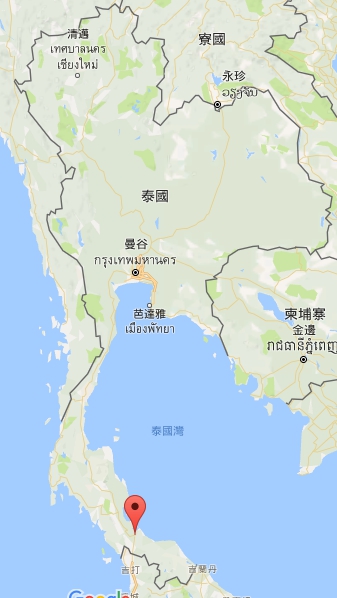 Hat Yai 合艾
30
Prof. Dr. Sinchai Kamolphiwong
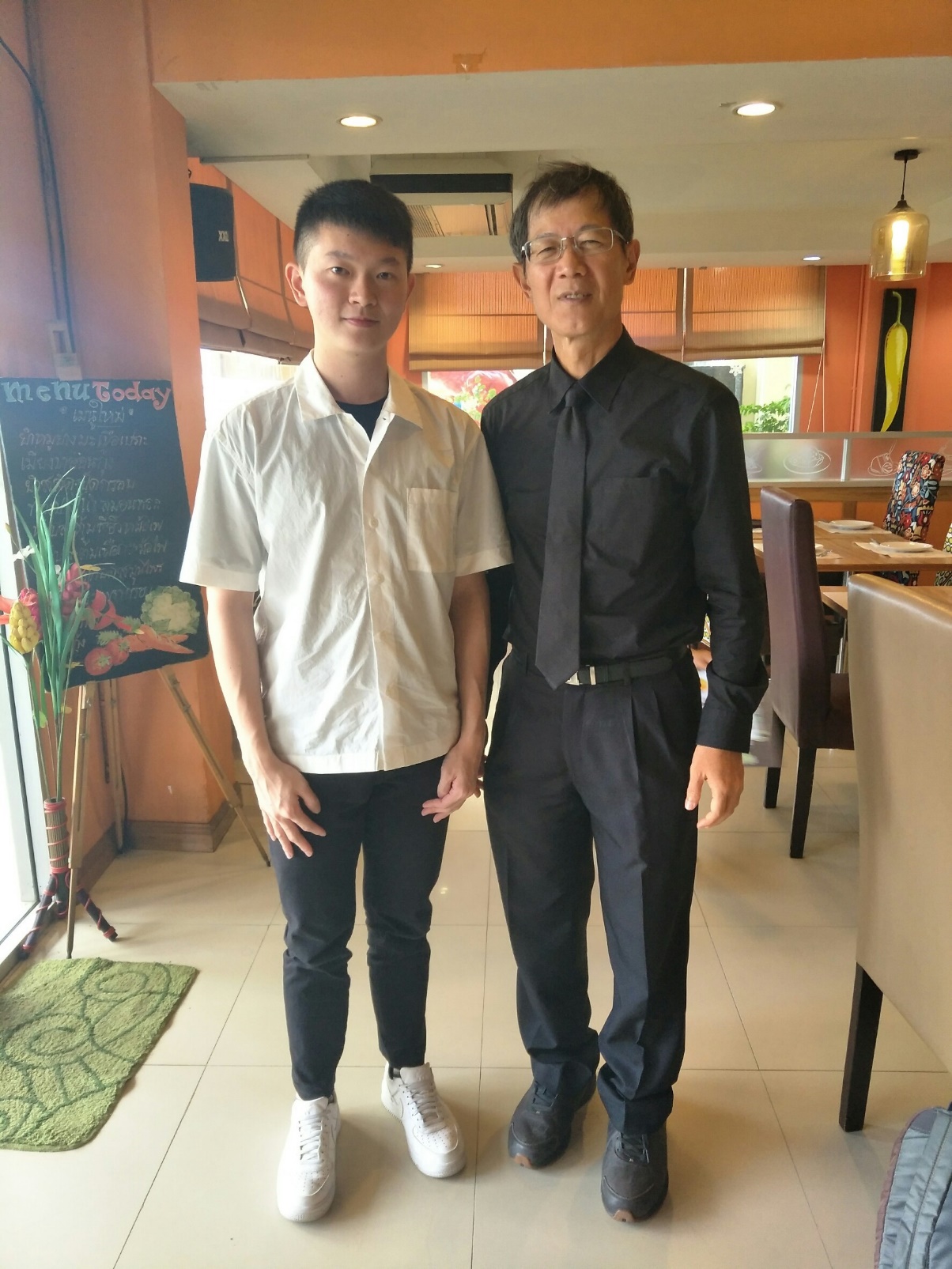 31
Day 1 道地泰式餐廳
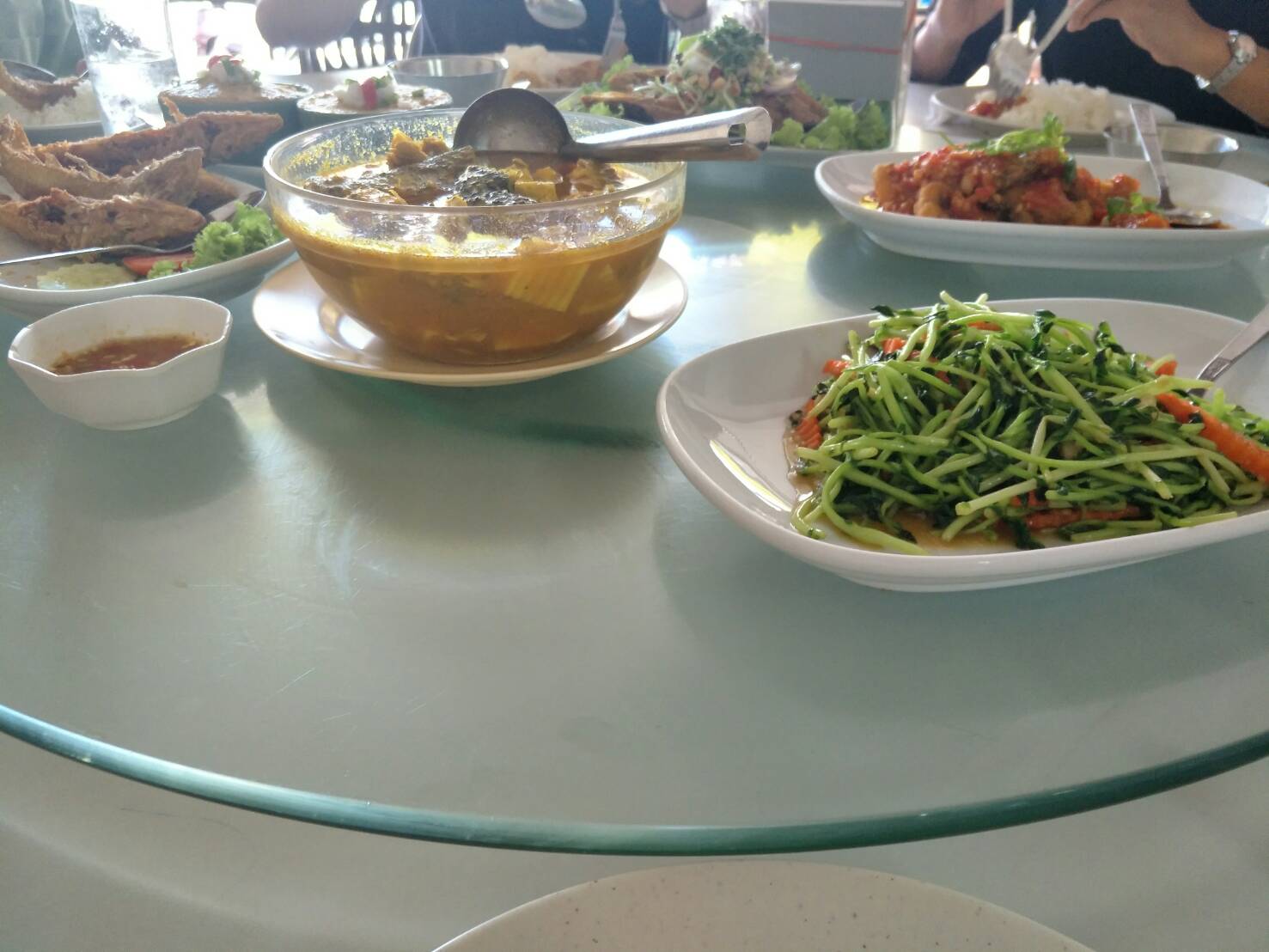 32
Day 1 PSU中空拍像南瓜的建築
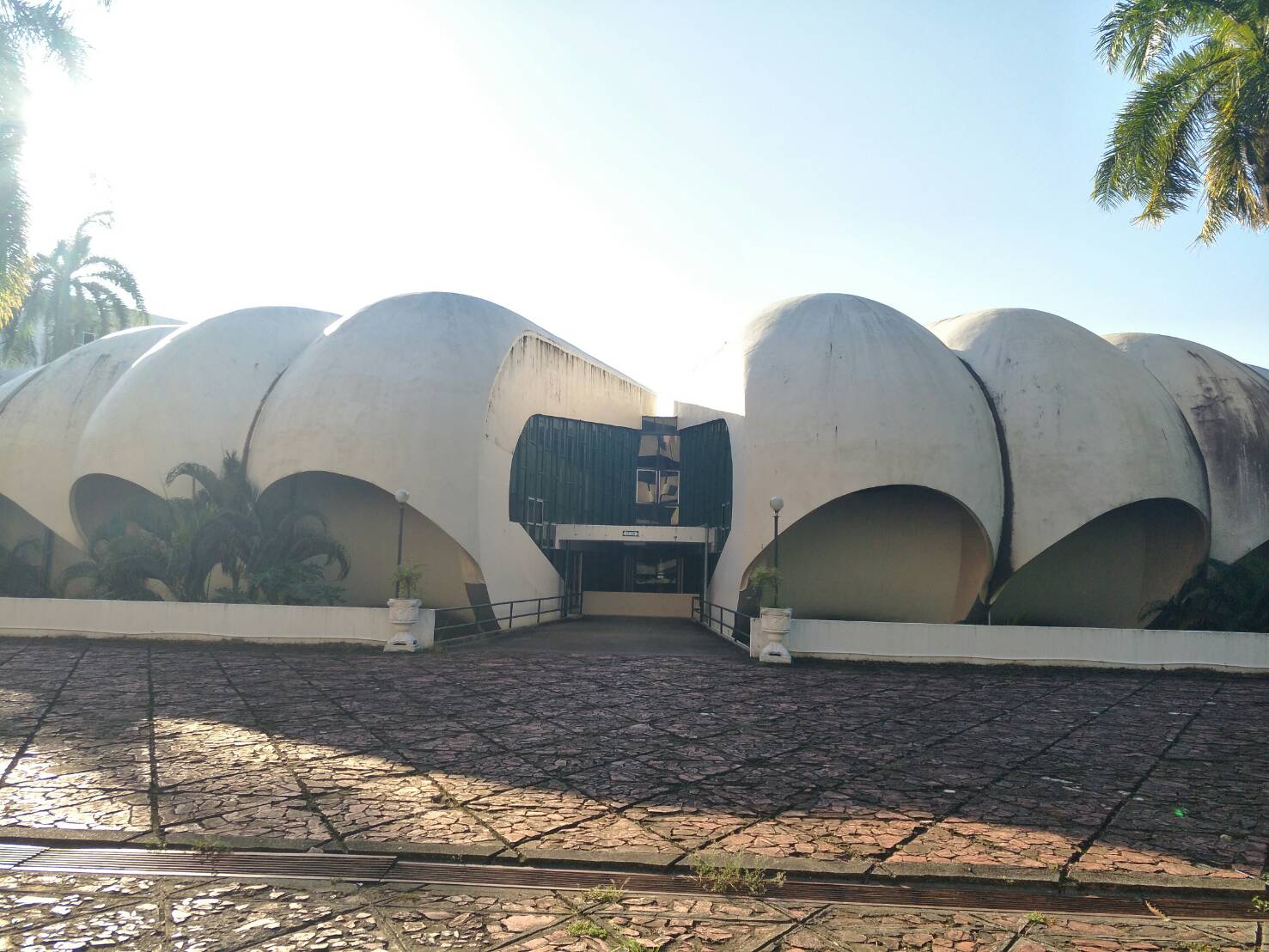 33
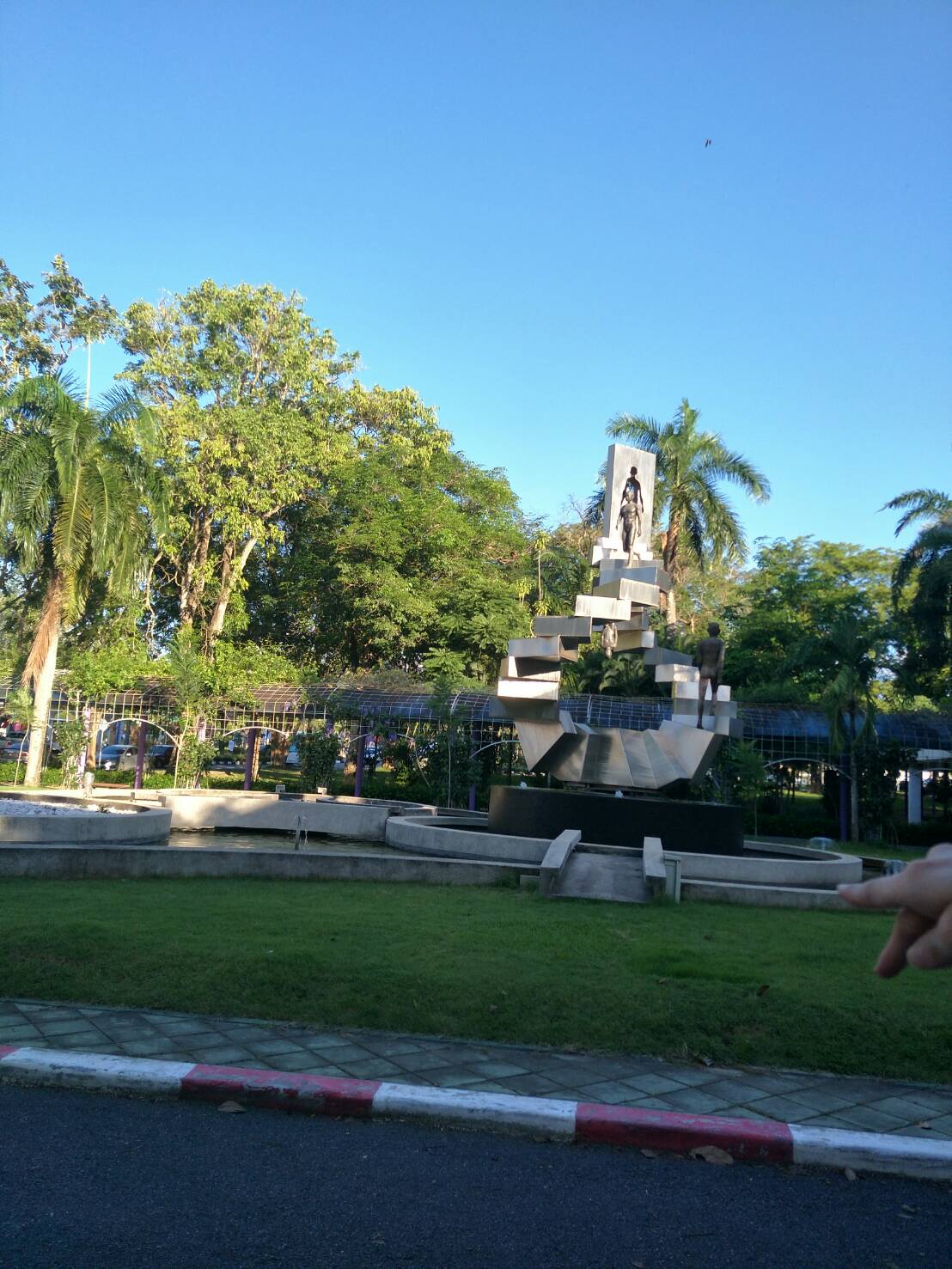 Day 2 有名的雕像
34
Day 2 PSU的學生宿舍
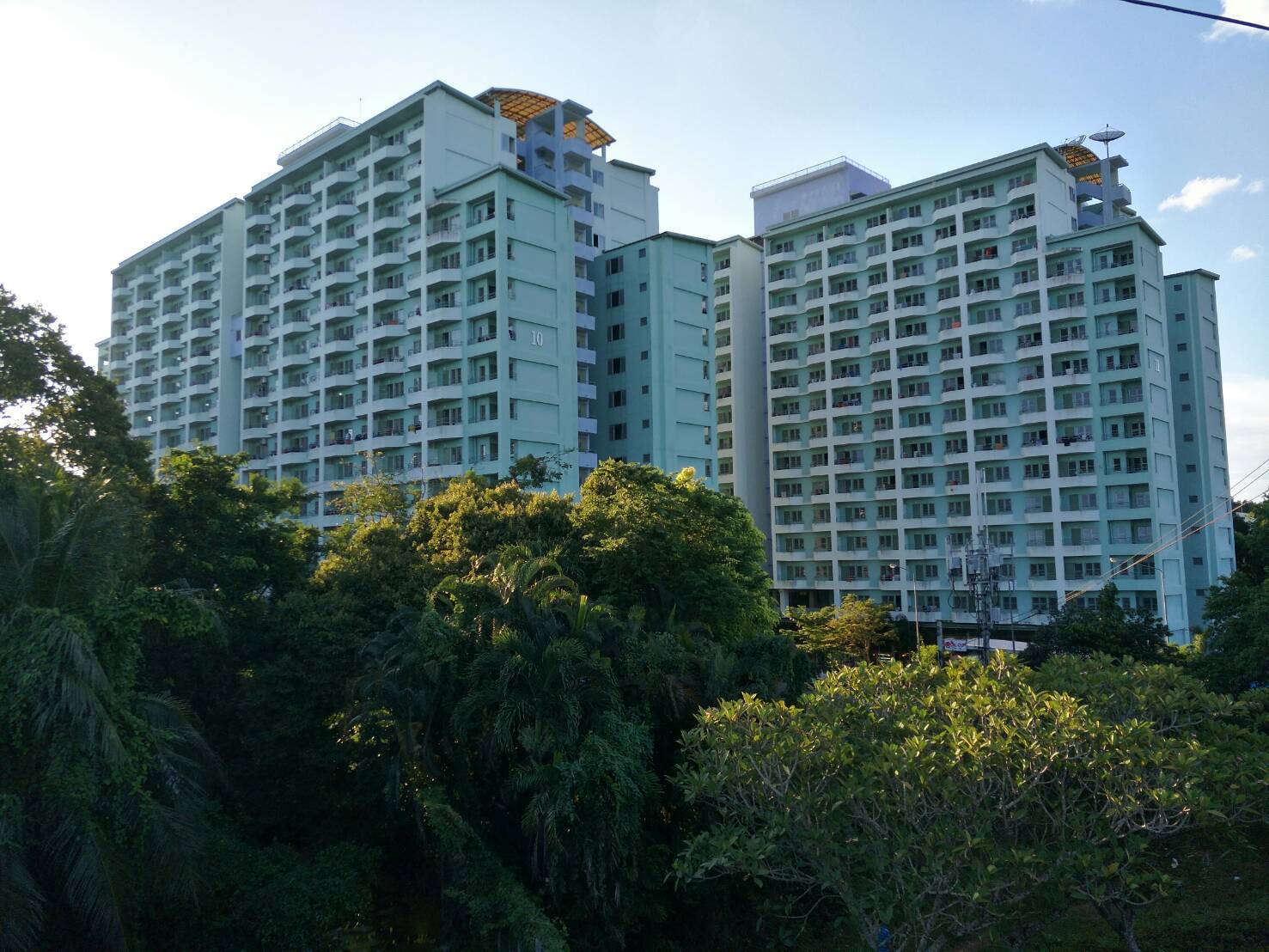 35
Day 2 PSU裡的湖
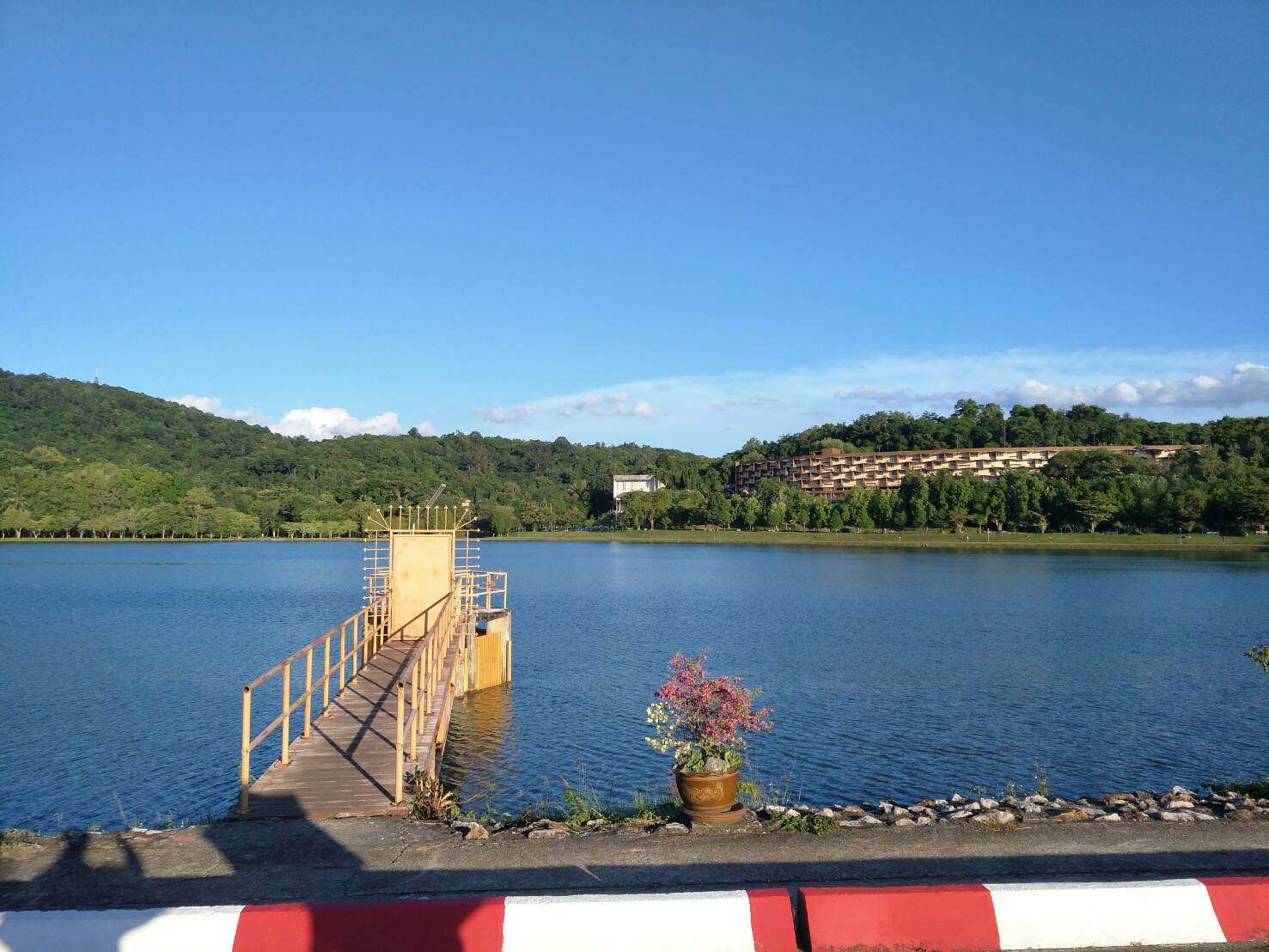 36
Day 2 宋卡府--臥佛寺
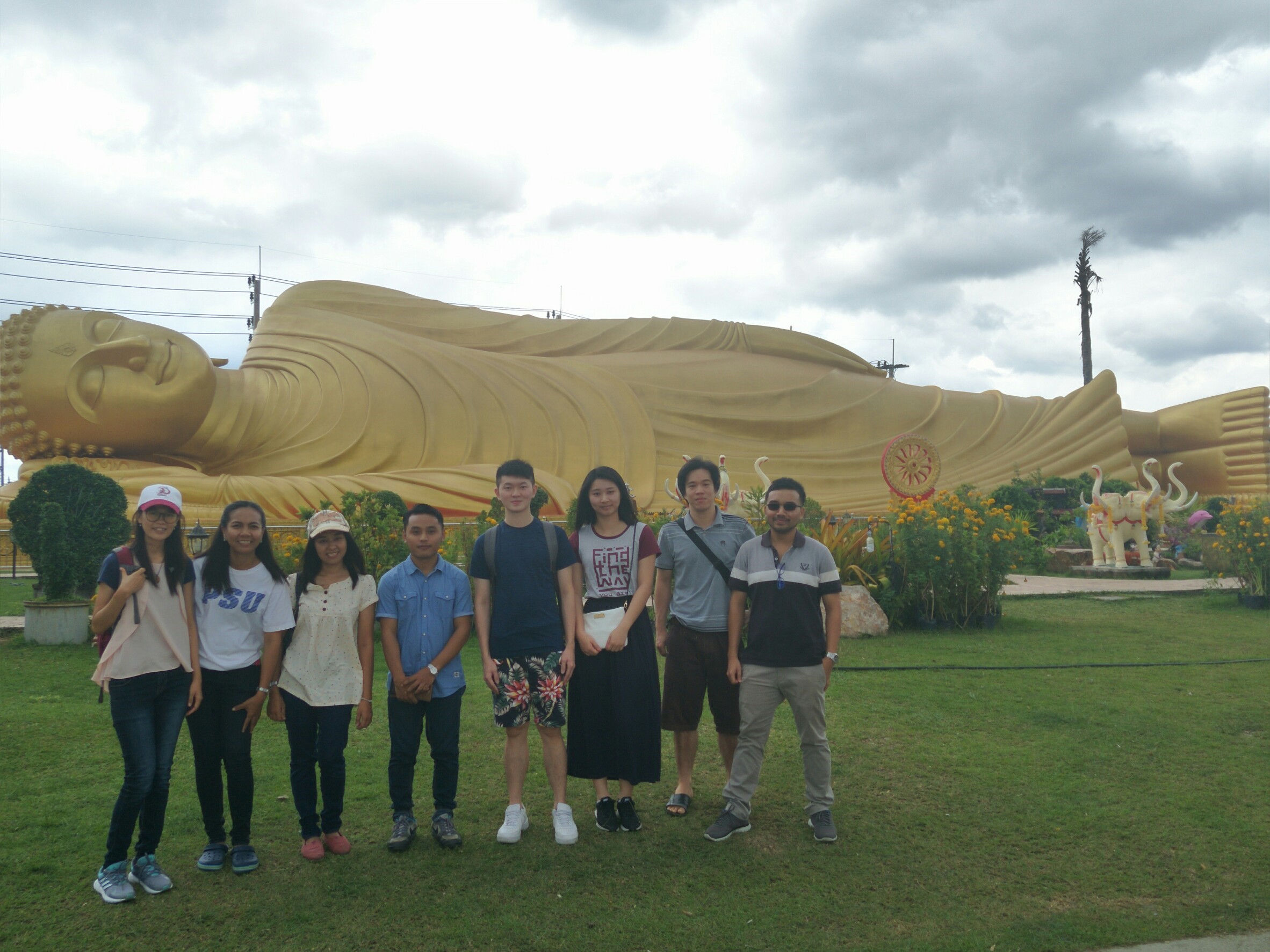 37
Day 2  大佛山上看夕陽＆合艾市區
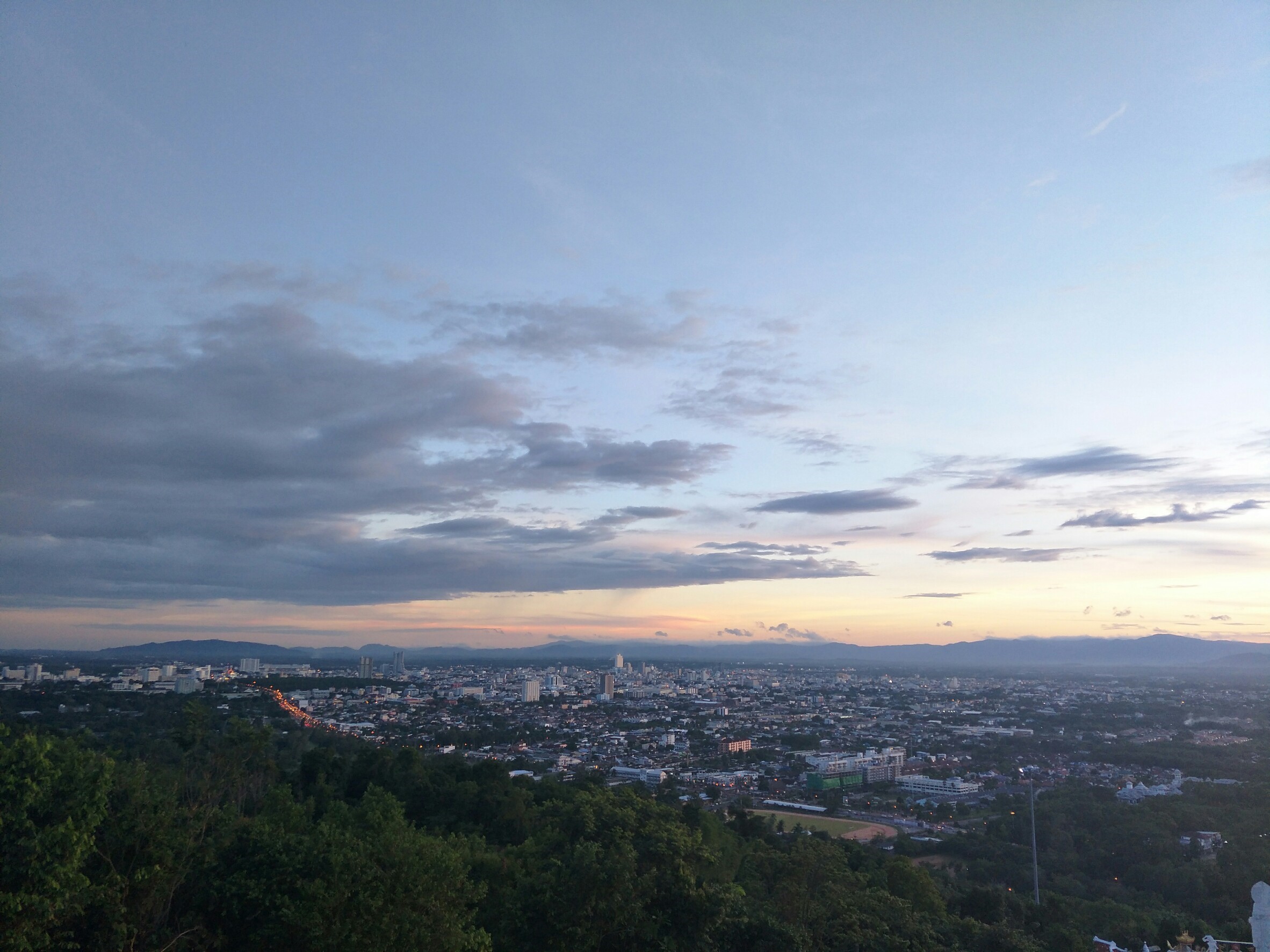 紅色圈圈裡是PSU
38
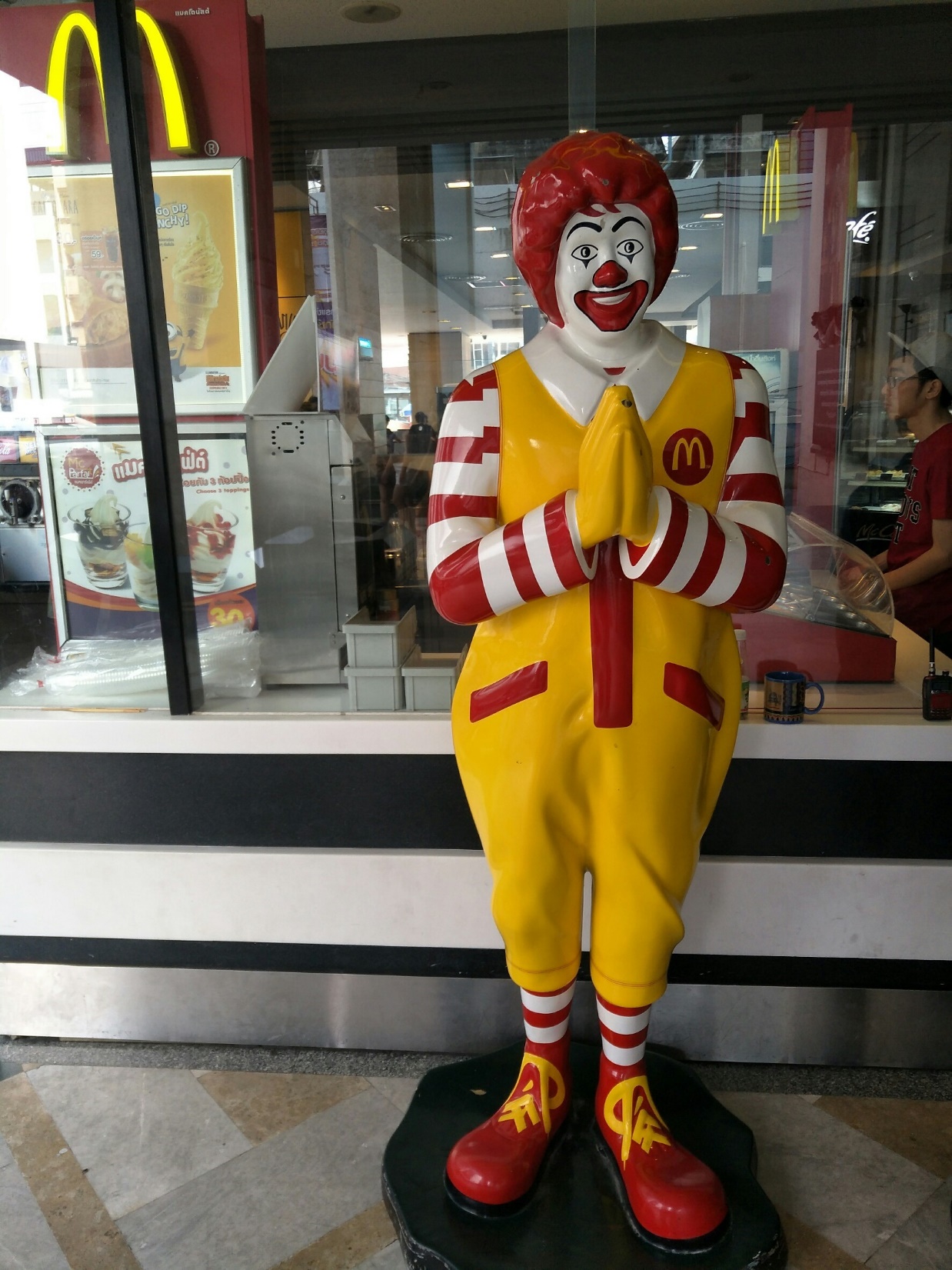 泰式麥當勞叔叔
39
Day 2 晚餐吃泰國很有名的Dim Sum＆肉骨茶
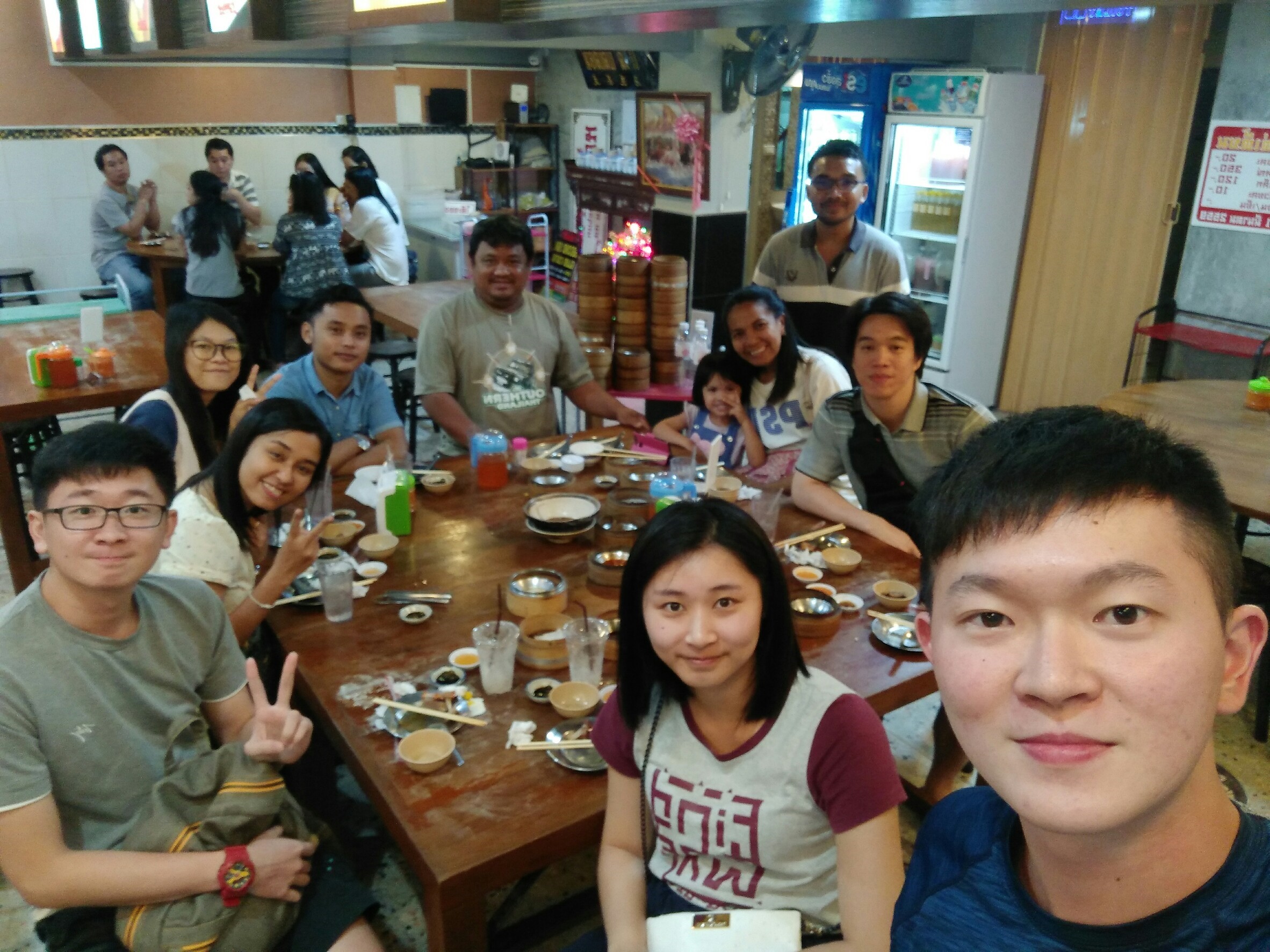 40
Day 3 中午吃了很特別的泰北菜
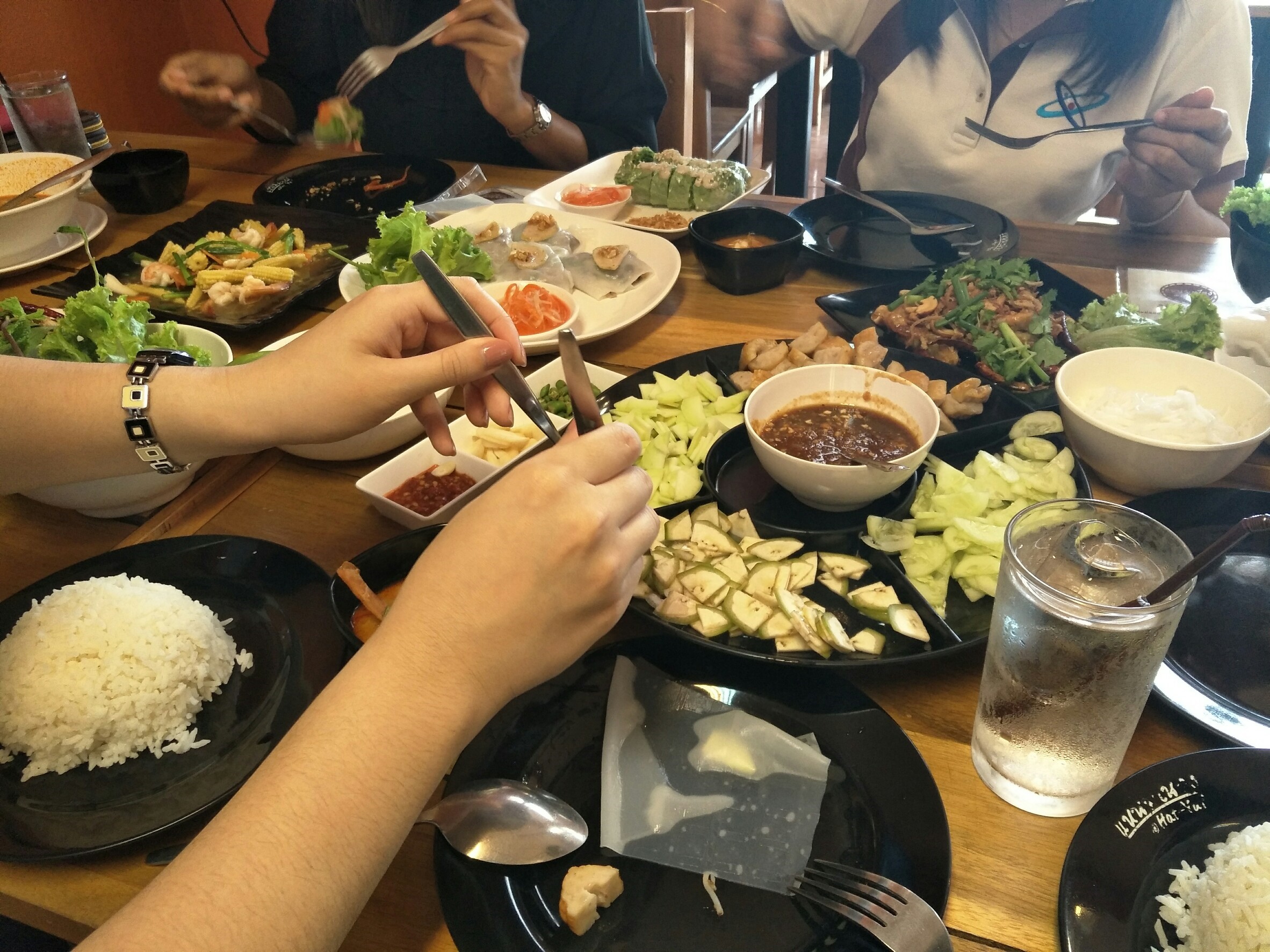 41